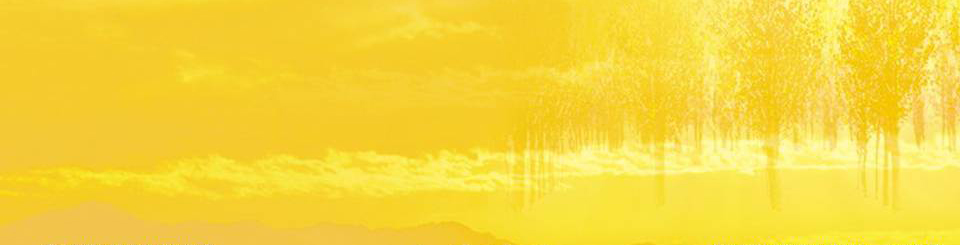 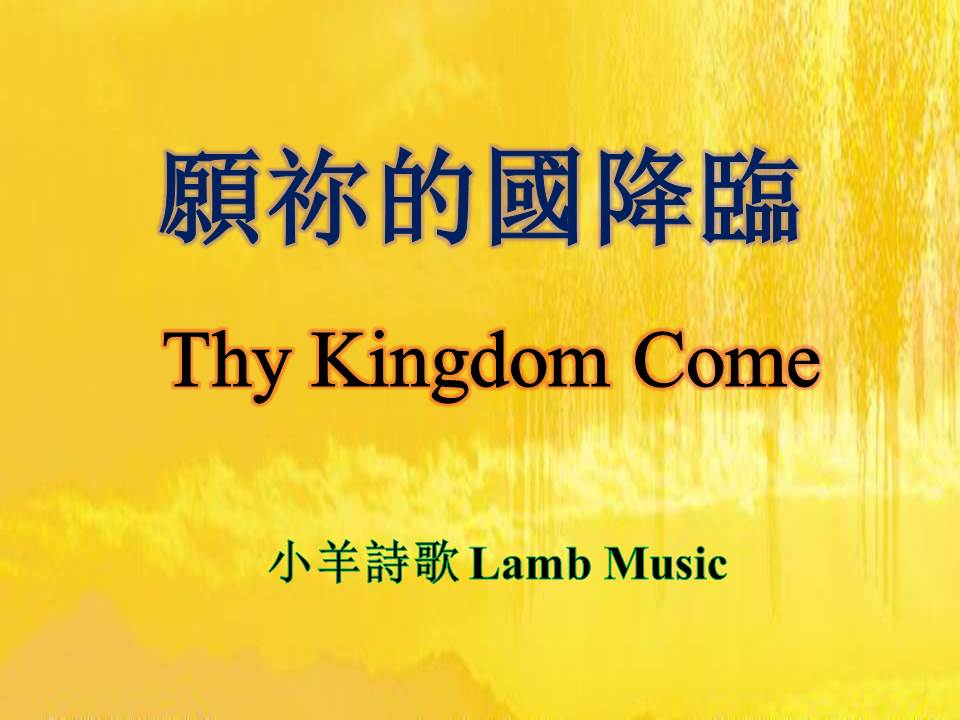 願祢的國降臨
Thy Kingdom Come
小羊詩歌 Lamb Music
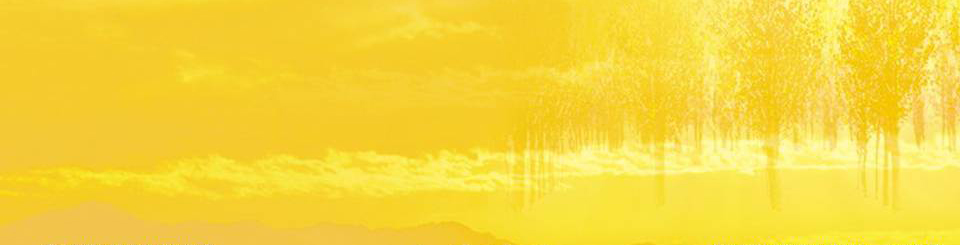 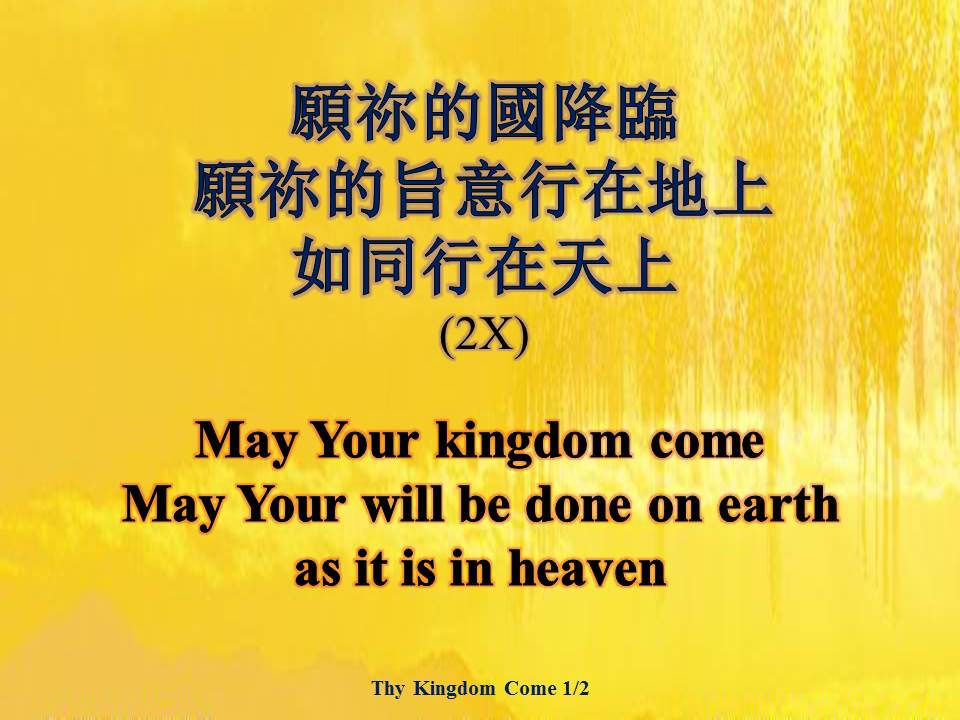 願祢的國降臨願祢的旨意行在地上如同行在天上(2X)
May Your kingdom comeMay Your will be done on earthas it is in heaven
Thy Kingdom Come 1/2
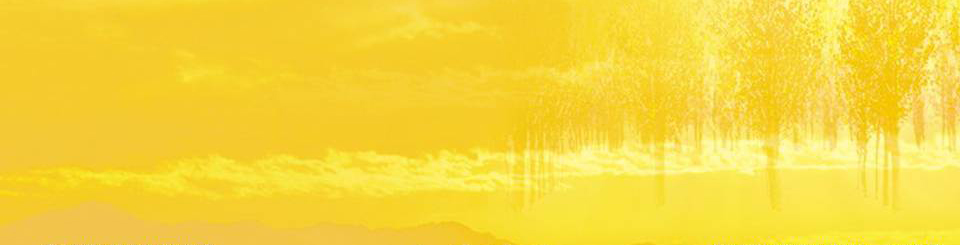 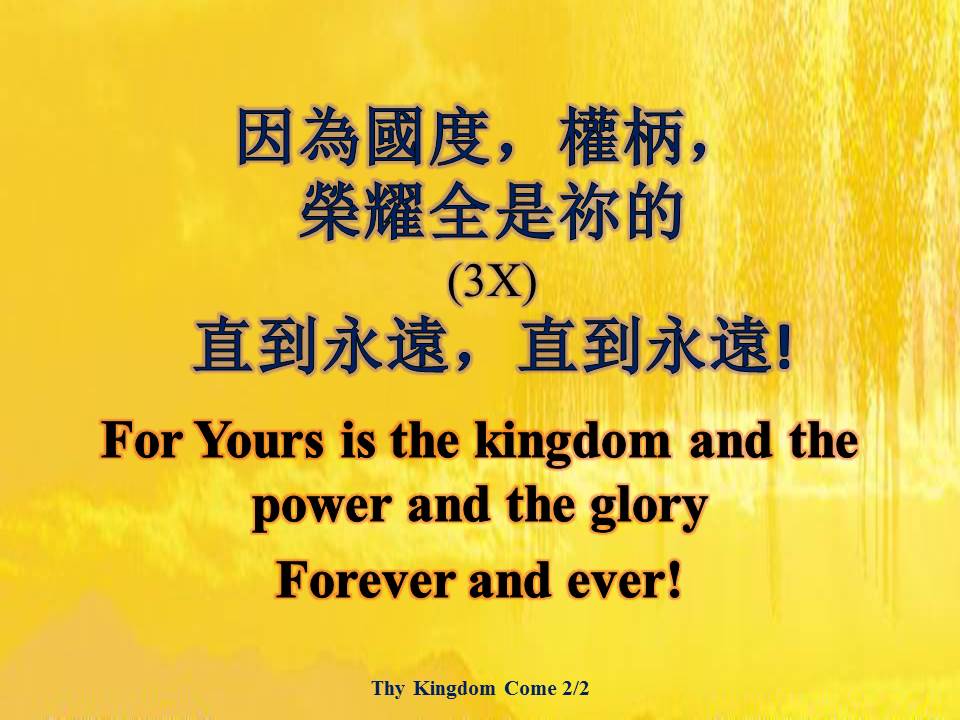 因為國度，權柄，榮耀全是祢的 (3X)直到永遠，直到永遠!
For Yours is the kingdom and the power and the glory
Forever and ever!
Thy Kingdom Come 2/2
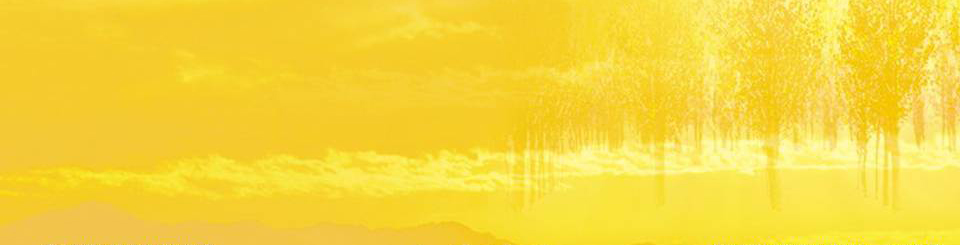 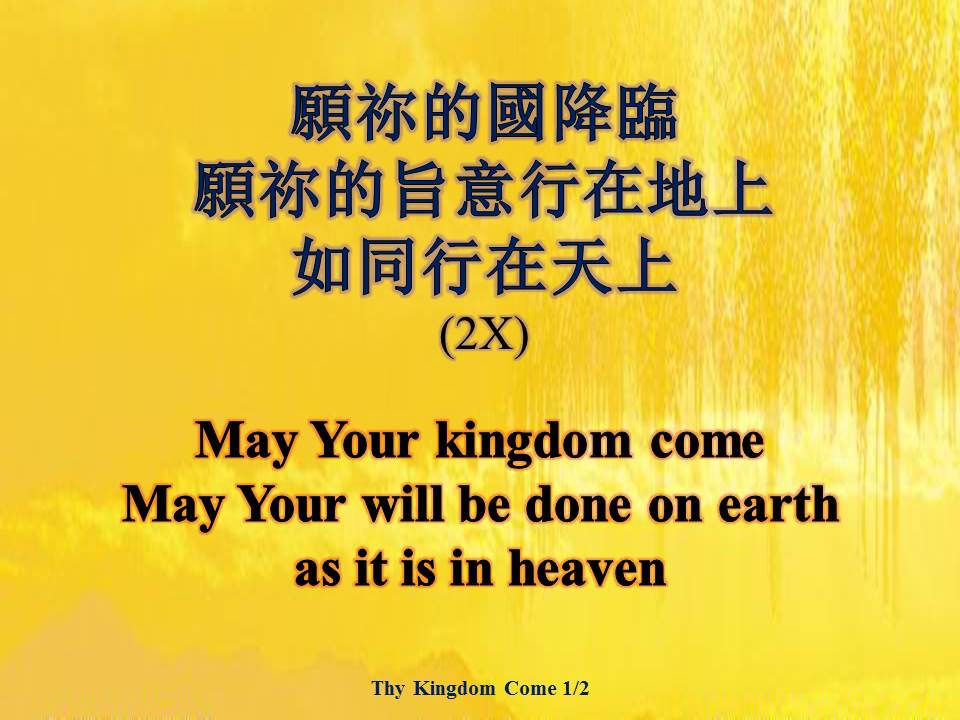 願祢的國降臨願祢的旨意行在地上如同行在天上(2X)
May Your kingdom comeMay Your will be done on earthas it is in heaven
Thy Kingdom Come 1/2
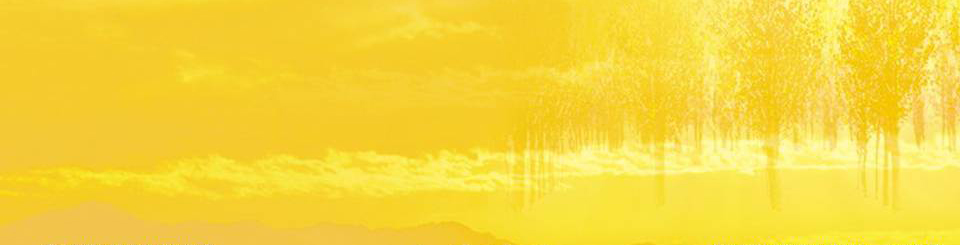 願祢的國降臨
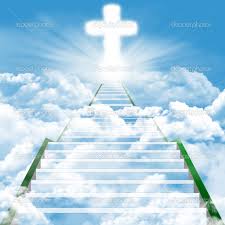 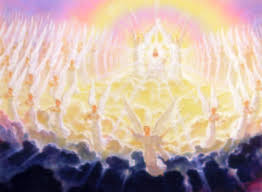 Thy Kingdom Come
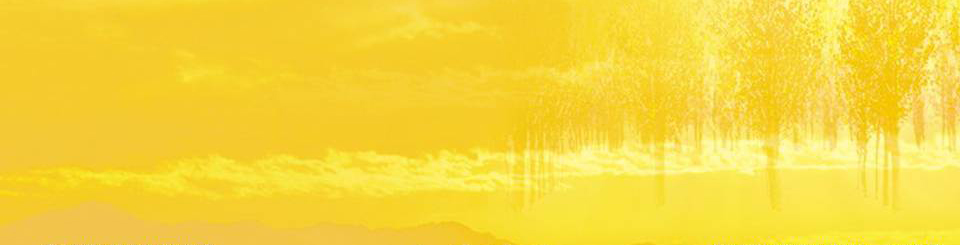 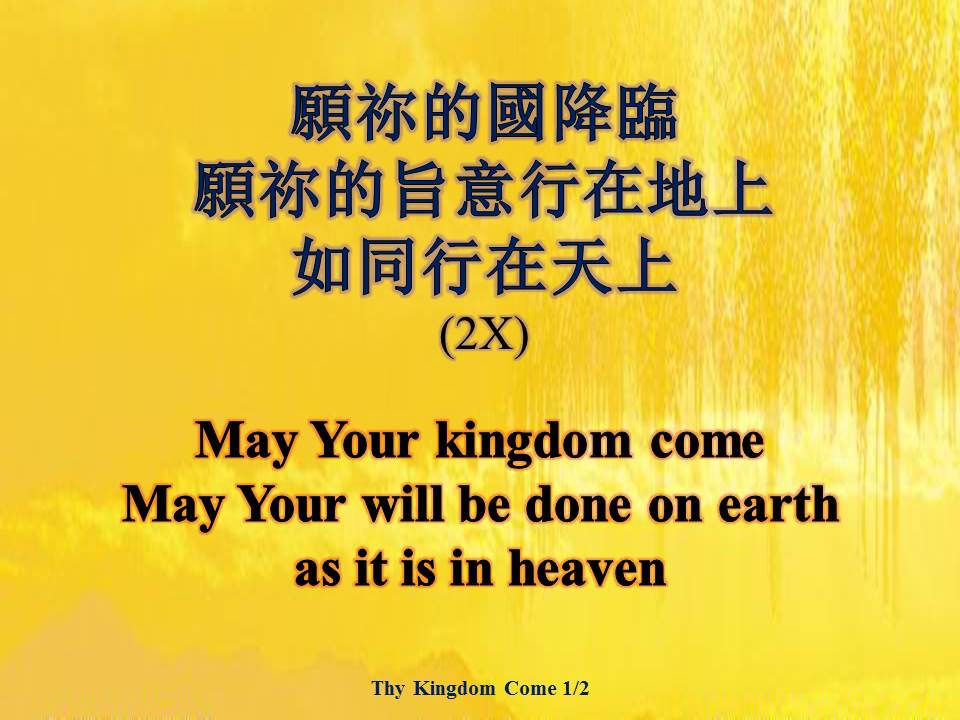 願祢的國降臨願祢的旨意行在地上如同行在天上(2X)
May Your kingdom comeMay Your will be done on earthas it is in heaven
Thy Kingdom Come 1/2
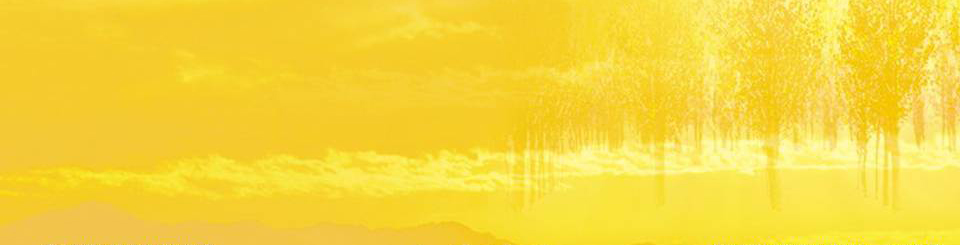 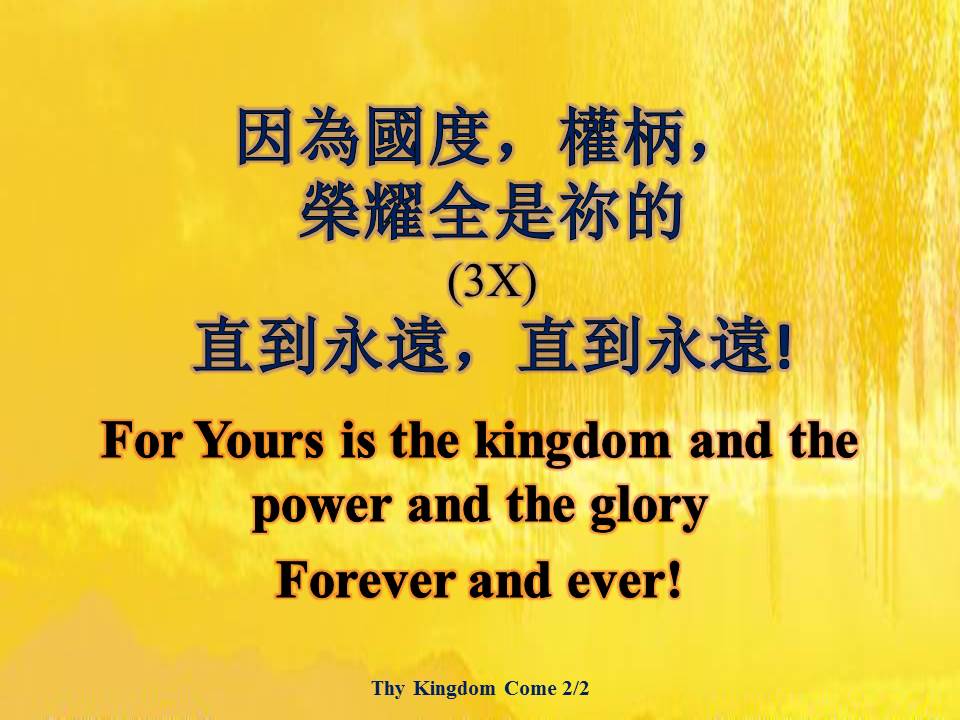 因為國度，權柄，榮耀全是祢的 (3X)直到永遠，直到永遠!
For Yours is the kingdom and the power and the glory
Forever and ever!
Thy Kingdom Come 2/2
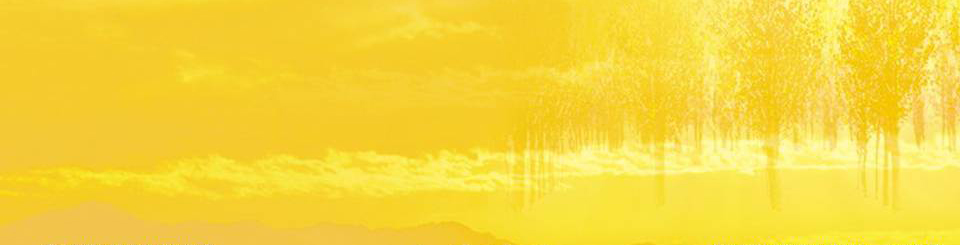 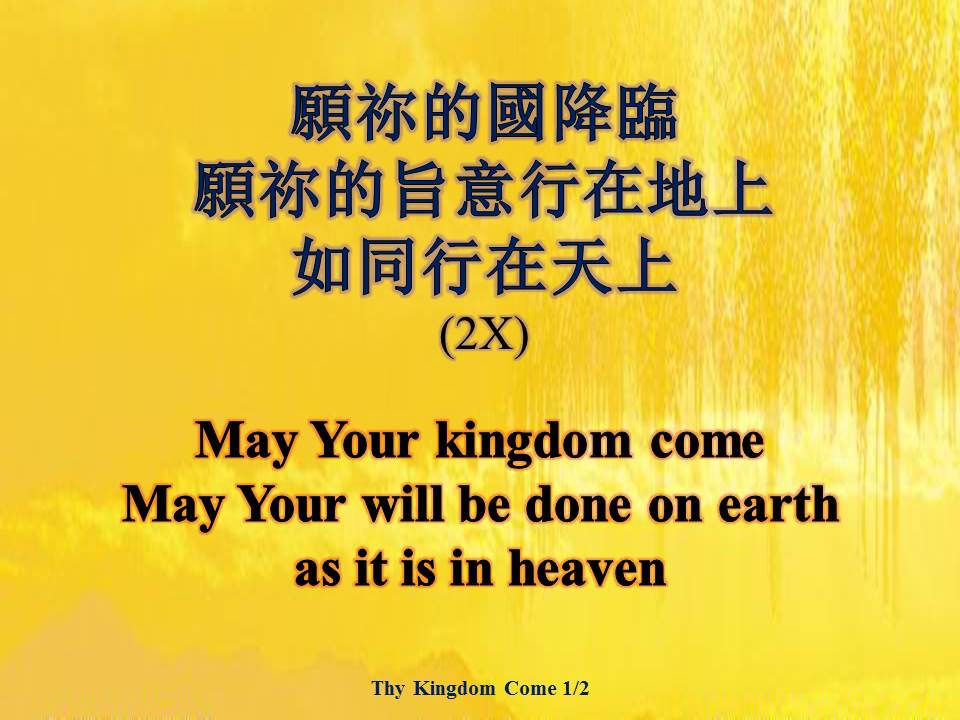 願祢的國降臨願祢的旨意行在地上如同行在天上(2X)
May Your kingdom comeMay Your will be done on earthas it is in heaven
Thy Kingdom Come 1/2
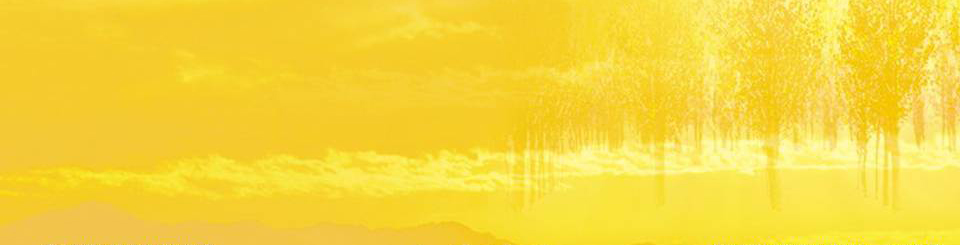 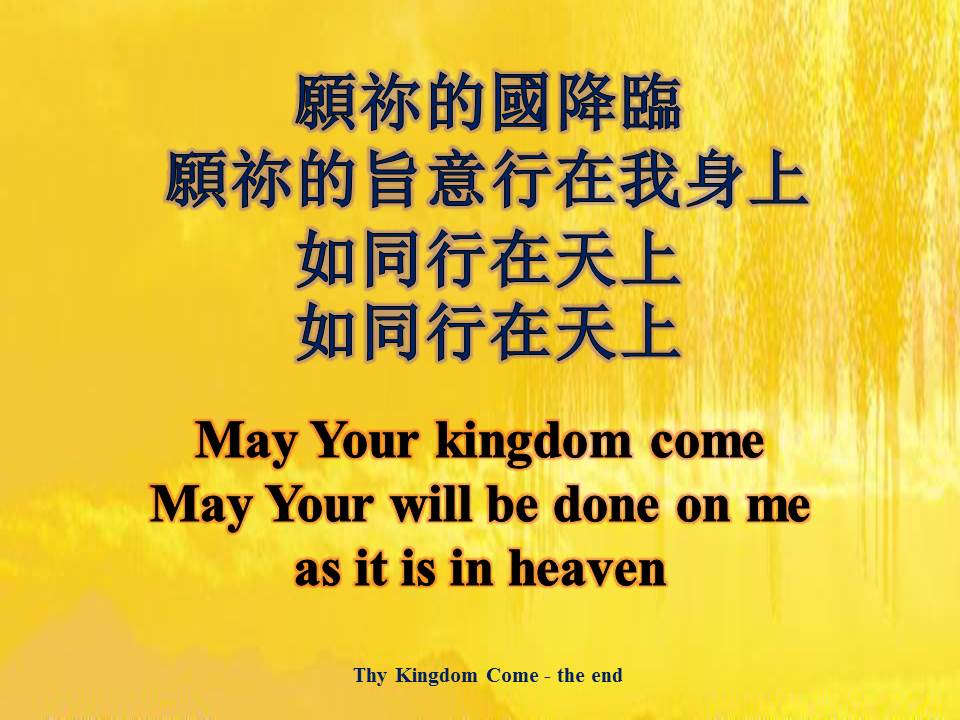 願祢的國降臨願祢的旨意行在我身上如同行在天上 如同行在天上
May Your kingdom comeMay Your will be done on meas it is in heaven
Thy Kingdom Come - the end